“EL DESARROLLO HUMANO”
Juan Delval
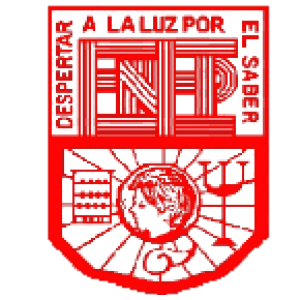 Escuela Normal de Educación Preescolar del Estado de Coahuila 
Licenciatura en Educación Preescolar 
 Ciclo escolar 2022-2023 
Tercer semestre    Sección: "B" 

Curso: Estudio del Mundo Social 
Docente: Carlos Armando Balderas Valdés

Alumnas:
 Valeria Berenice Cardona Sosa #4 

Kenia Marily Monsiváis Rodríguez #15

Andrea Mayalen Muñiz Limón #16 

Noemi Monserrath Rodríguez Cavazos #24 


Saltillo, Coahuila de Zaragoza                                                     Octubre/2022
a) “El conocimiento de sí mismo y de los otros como individuos”
El sujeto va elaborando un conocimiento de las otras personas y de las relaciones con ellas, y a través de él se va conociendo a sí mismo. Desde el punto de vista del sujeto se trata más bien de un conocimiento de tipo psicológico, ya que se tienen en cuenta los estados mentales de los otros y se anticipa corno se van a comportar entre ellos o en relación con el sujeto.
b)“El conocimiento de las relaciones sociales entre individuos”
Es necesario estudiar las representaciones de la mente de los otros que forma el niño en sus primeros años. El niño construye un modelo de la mente de los otros que le permite entender las acciones de los demás. El niño conoce a los otros en cuanto a seres sociales relacionados con él y descubre la amistad o la autoridad. Se puede ver como un ser social que implica la relación con otras personas, pero desde el punto de vista del sujeto en un conocimiento psicológico.
c) “El conocimiento de las relaciones y funcionamiento de los grupos sociales extensos”
El hombre es un ser social que sólo puede desarrollarse dentro de una sociedad y en contacto estrecho con los 
otros, los adultos tratan de que los niños se conviertan en 
miembros completos de esa sociedad inculcándoles las normas, valores, actitudes y formas de comportamiento que caracterizan a los miembros de esa sociedad, en un proceso que globalmente se suele llamar socialización, y que no implica cómo  se produce ese proceso, si mediante la presión de los otros o a través de la actividad constructiva del propio sujeto.
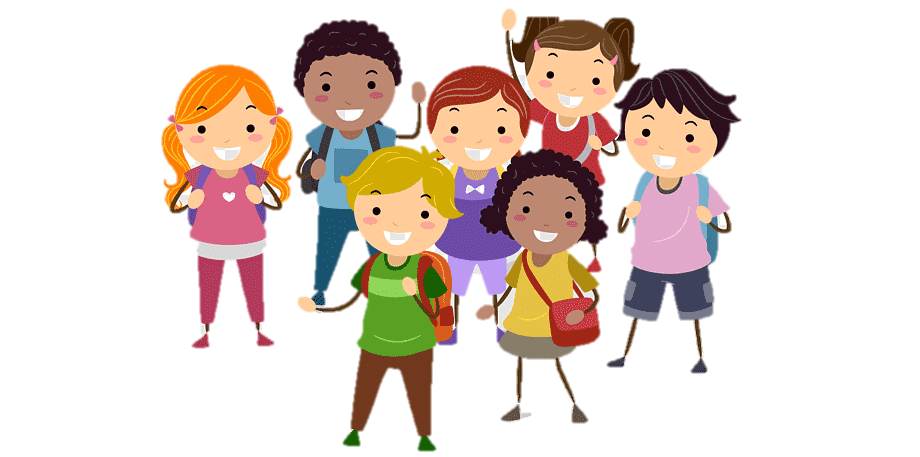 d) “El conocimiento y el funcionamiento de las instituciones sociales”
Lo característico de lo propiamente social, que constituye el objeto de estudio propio de la sociología, lo constituye el conocimiento de las instituciones, es decir, de relaciones entre individuos o grupos que transcienden al individuo. Las relaciones con el tendero, el jefe o el representante político no son relaciones personales, como sería el caso de la amistad, sino que son relaciones entre papeles sociales.
e)“El conocimiento moral y el desarrollo de valores que se le asocian”
El sujeto va adquiriendo las reglas o normas que regulan las relaciones con los otros. Las normas morales regulan los aspectos más generales de las relaciones interpersonales, mientras que las normas convencionales se ocupan de regulaciones más particulares propias de cada sociedad, como las formas de saludo y cortesía, las costumbres.
Referencia
Delval, J. (1994). Cap.19 El conocimiento del mundo social, en El desarrollo humano Primera Edición. Siglo XXI de España Editores. 26 Denegri, M. (2005).